Figure 4.1  Cardiovascular disease in patients with or without CKD, 2013
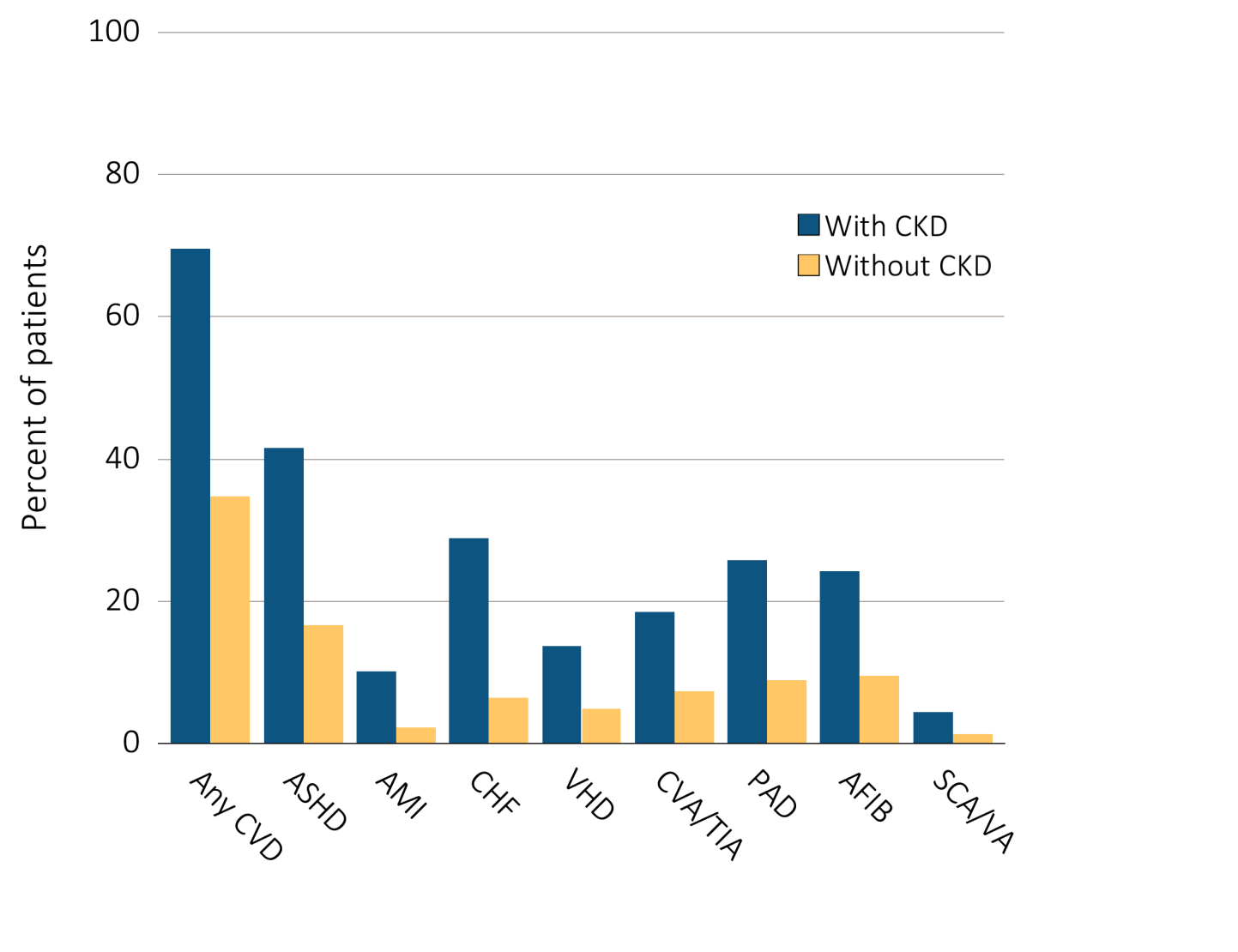 Data Source: Special analyses, Medicare 5 percent sample. Patients aged 66 and older, alive, without end-stage renal disease, and residing in the U.S. on 12/31/2013 with fee-for-service coverage for the entire calendar year. Totals of patients for the study cohort: N=1,238,888; With CKD=132,840; Without CKD=1,106,048. Abbreviations: AFIB, atrial fibrillation; AMI, acute myocardial infarction; ASHD, atherosclerotic heart disease; CHF, congestive heart failure; CKD, chronic kidney disease; CVA/TIA, cerebrovascular accident/transient ischemic attack; CVD, cardiovascular disease; PAD, peripheral arterial disease; SCA/VA, sudden cardiac arrest and ventricular arrhythmias; VHD, valvular heart disease.
Vol 1, CKD, Ch 4
2
Table 4.1  Prevalence of cardiovascular comorbidities & procedures (%), 
by CKD status, age, race & sex, 2013
(Continued on next slide)
Vol 1, CKD, Ch 4
3
Table 4.1  Prevalence of cardiovascular comorbidities & procedures (%), 
by CKD status, age, race & sex, 2013 (continued)
Data Source: Special analyses, Medicare 5 percent sample. Patients aged 66 and older, alive, without end-stage renal disease, and residing in the U.S. on 12/31/2013 with fee-for-service coverage for the entire calendar year. Total patients for the study cohort: N=1,238,888. Abbreviations: AFIB, atrial fibrillation; AMI, acute myocardial infarction; ASHD, atherosclerotic heart disease; Af Am, African American; CABG, coronary artery bypass grafting; CHF, congestive heart failure; CKD, chronic kidney disease; CVA/TIA, cerebrovascular accident/transient ischemic attack; CVD, cardiovascular disease; ICD/CRT-D, implantable cardioverter defibrillators/cardiac resynchronization therapy with defibrillator devices; PAD, peripheral arterial disease; PCI, percutaneous coronary interventions; SCA/VA, sudden cardiac arrest and ventricular arrhythmias; VHD, valvular heart disease.
1 The denominators for overall prevalence of all cardiovascular comorbidities are 1,106,048 Medicare enrollees age 66+ without CKD and 132,840 Medicare enrollees age 66+ with any CKD.
2 The denominators for overall prevalence of PCI and CABG are 182,891 Medicare enrollees age 66+ with ASHD and without CKD and 55,108 Medicare enrollees age 66+ with ASHD and with any CKD. The denominators for overall prevalence of ICD/CRT-D is 70,766 Medicare enrollees age 66+ with CHF and without CKD and 38,256 Medicare enrollees age 66+ with CHF and with any CKD.
Vol 1, CKD, Ch 4
4
Figure 4.2  Survival of patients with a cardiovascular diagnosis or procedure, 
by CKD status, 2011-2013
(a) ASHD
(b) AMI
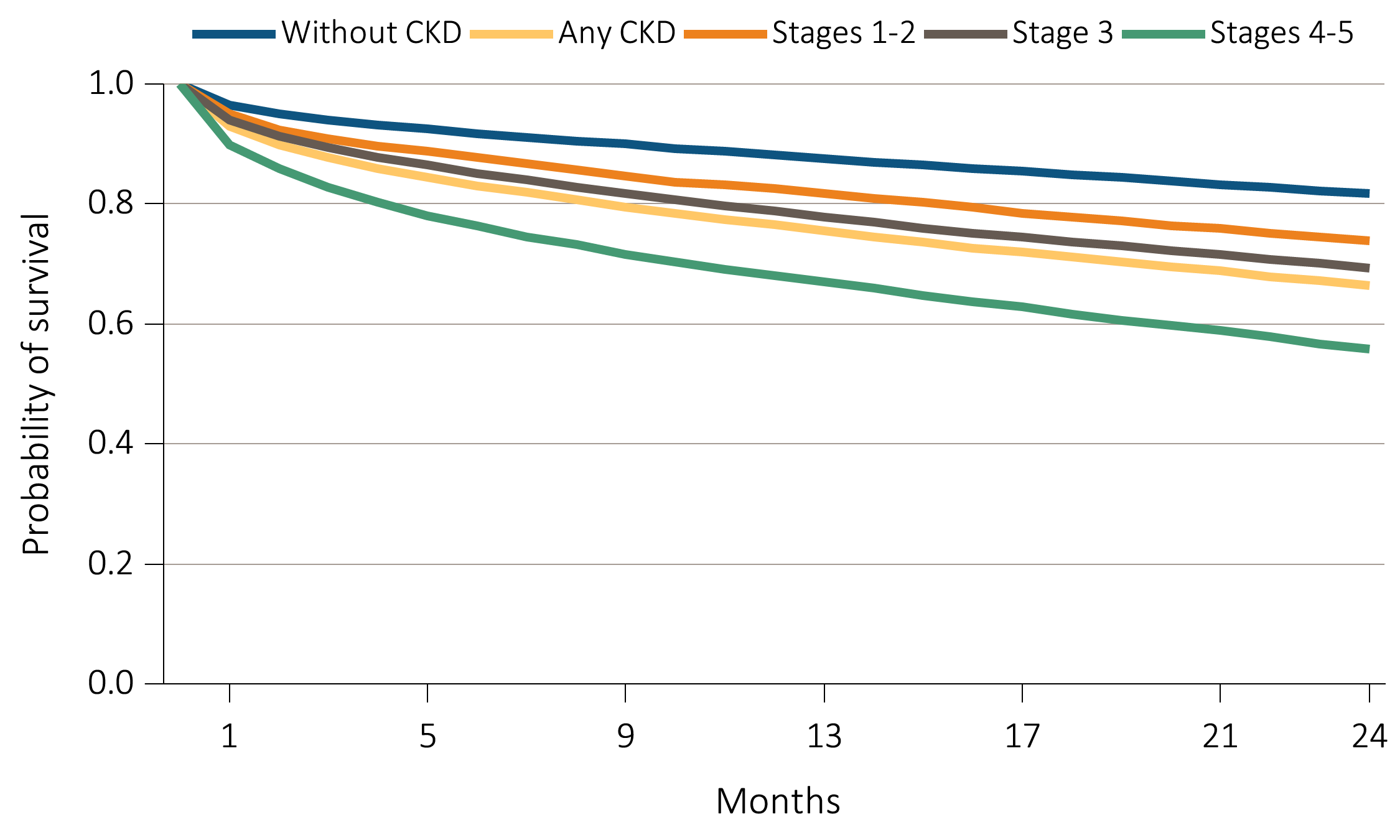 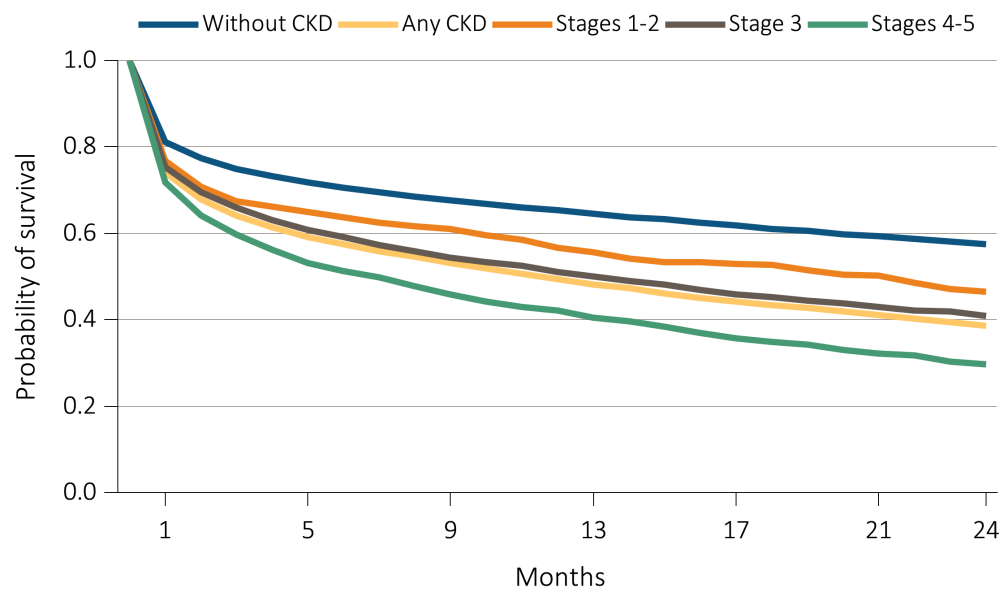 Data Source: Special analyses, Medicare 5 percent sample. Patients aged 66 and older, alive, without end-stage renal disease, and residing in the U.S. on the index date, which is the date of the first condition/procedure claim, with fee-for-service coverage for the entire year prior to this date. Abbreviations: AMI, acute myocardial infarction; ASHD, atherosclerotic heart disease; CKD, chronic kidney disease.
Vol 1, CKD, Ch 4
5
Figure 4.2  Survival of patients with a cardiovascular diagnosis or procedure, 
by CKD status, 2011-2013
(c) CHF
(d) VHD
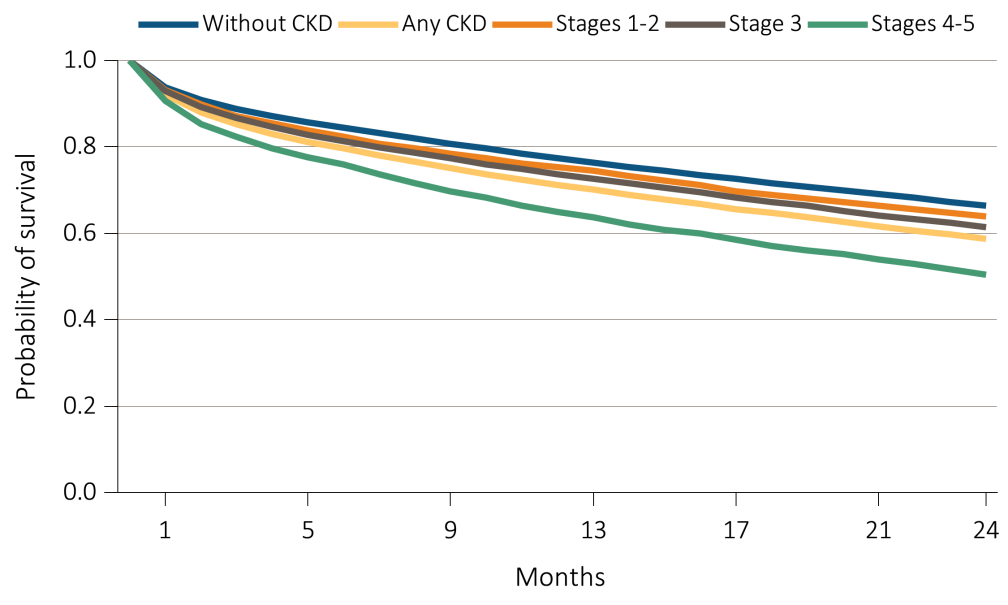 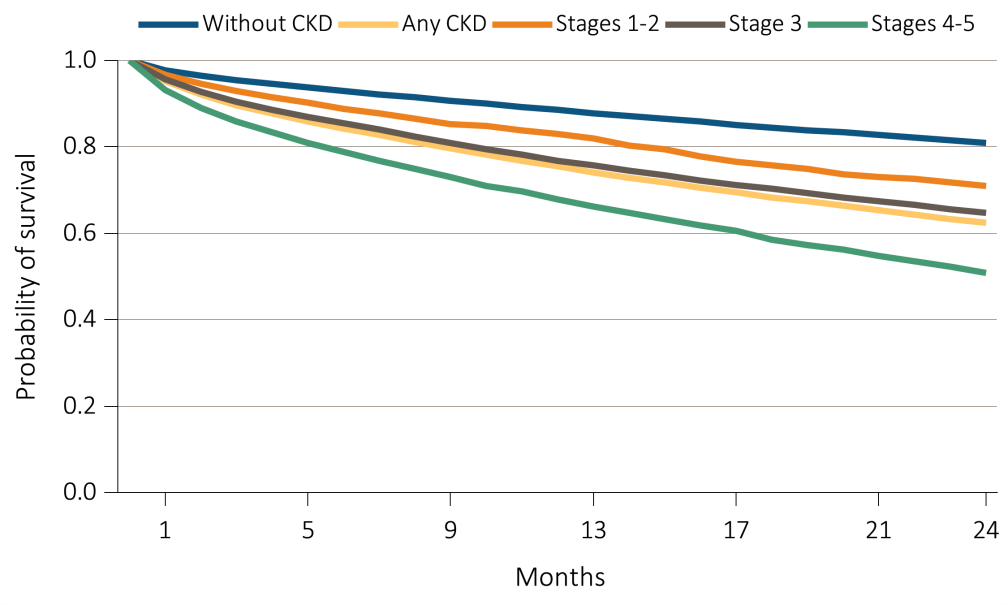 Data Source: Special analyses, Medicare 5 percent sample. Patients aged 66 and older, alive, without end-stage renal disease, and residing in the U.S. on the index date, which is the date of the first condition/procedure claim, with fee-for-service coverage for the entire year prior to this date. Abbreviations: CHF, congestive heart failure; CKD, chronic kidney disease; VHD, valvular heart disease.
Vol 1, CKD, Ch 4
6
Figure 4.2  Survival of patients with a cardiovascular diagnosis or procedure, 
by CKD status, 2011-2013
(e) CVA/TIA
(f) PAD
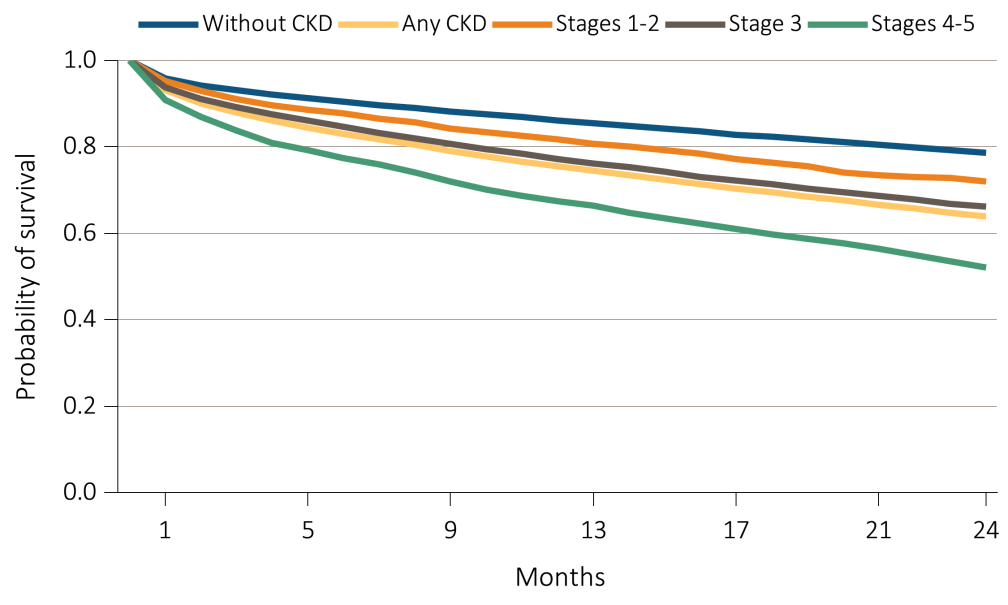 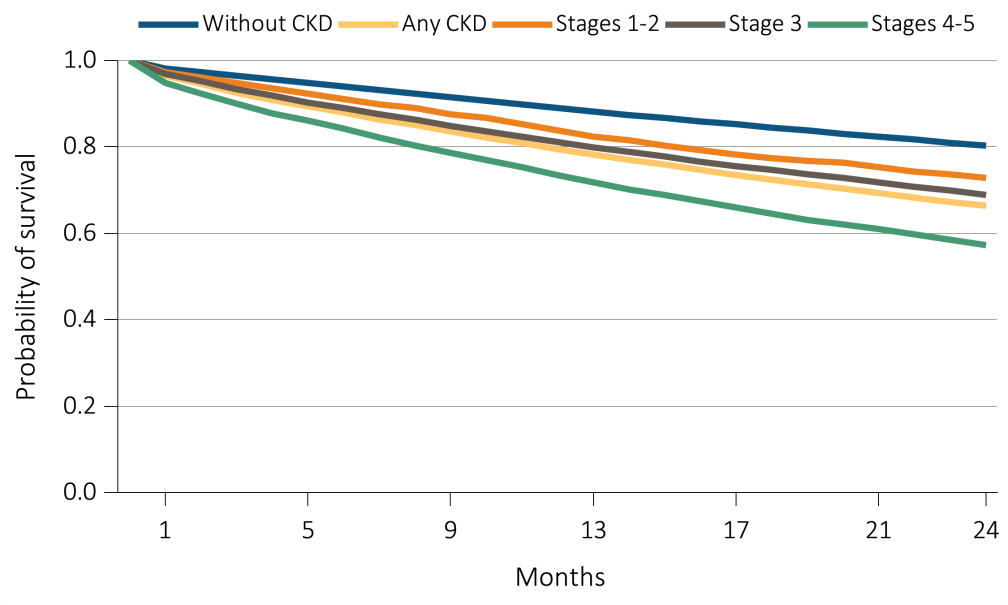 Data Source: Special analyses, Medicare 5 percent sample. Patients aged 66 and older, alive, without end-stage renal disease, and residing in the U.S. on the index date, which is the date of the first condition/procedure claim, with fee-for-service coverage for the entire year prior to this date. Abbreviations: CKD, chronic kidney disease; CVA/TIA, cerebrovascular accident/transient ischemic attack; PAD, peripheral arterial disease.
Vol 1, CKD, Ch 4
7
Figure 4.2  Survival of patients with a cardiovascular diagnosis or procedure, 
by CKD status, 2011-2013
(g) AFIB
(h) SCA / VA
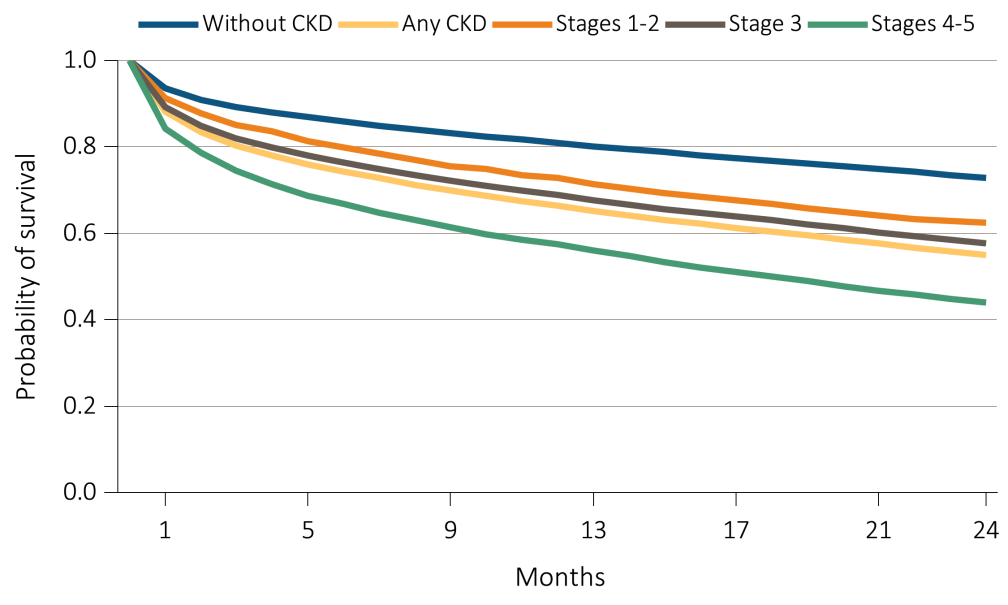 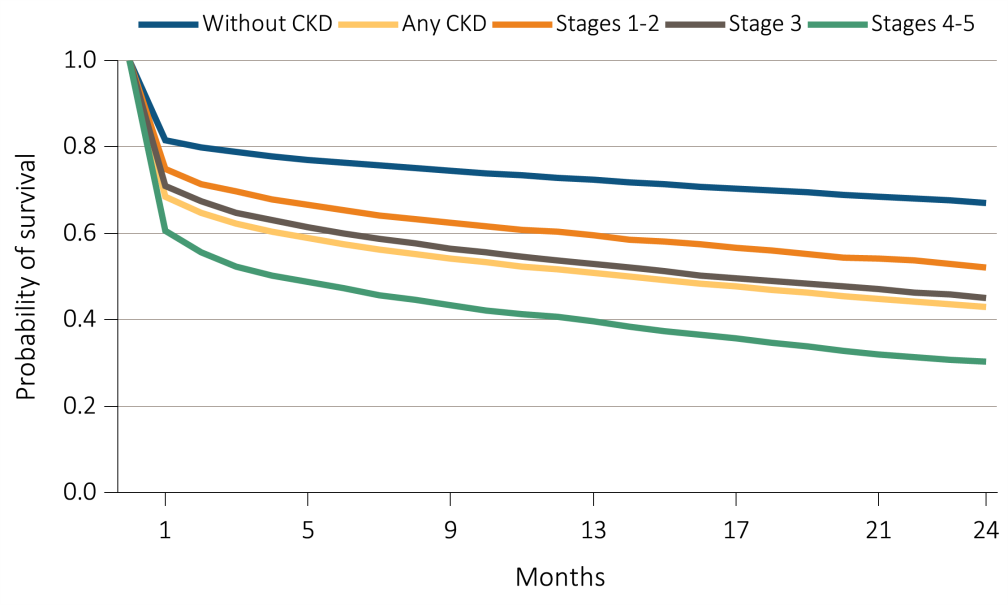 Data Source: Special analyses, Medicare 5 percent sample. Patients aged 66 and older, alive, without end-stage renal disease, and residing in the U.S. on the index date, which is the date of the first condition/procedure claim, with fee-for-service coverage for the entire year prior to this date. Abbreviations: AFIB, atrial fibrillation; CKD, chronic kidney disease; SCA/VA, sudden cardiac arrest and ventricular arrhythmias.
Vol 1, CKD, Ch 4
8
Figure 4.2  Survival of patients with a cardiovascular diagnosis or procedure, 
by CKD status, 2011-2013
(i) PCI
(j) CABG
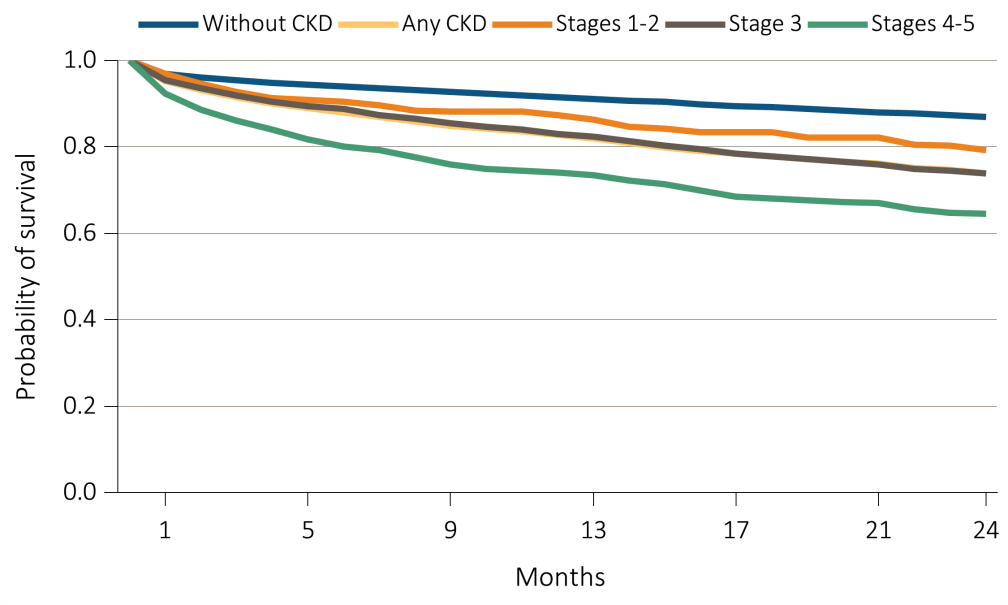 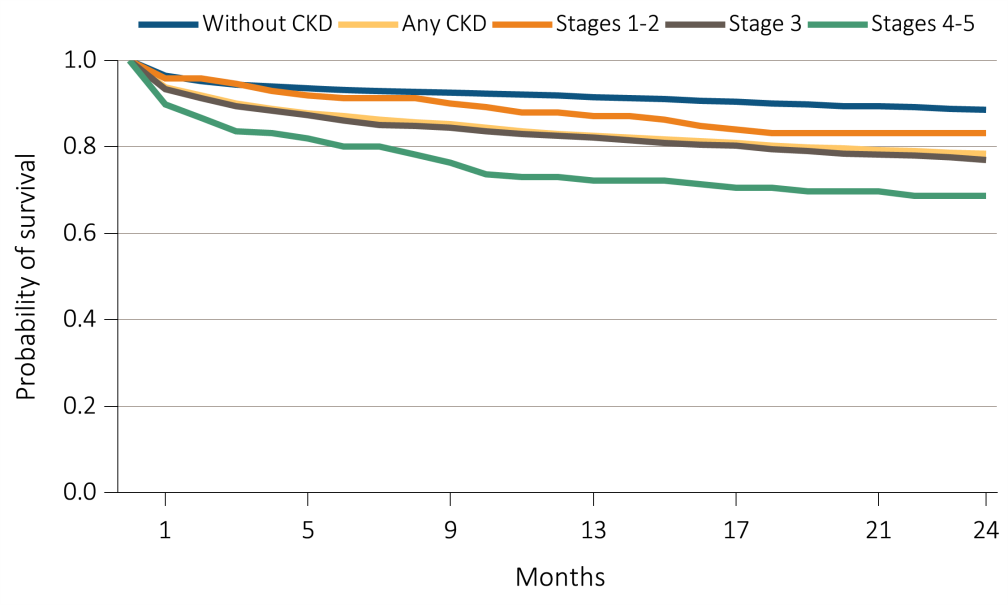 Data Source: Special analyses, Medicare 5 percent sample. Patients aged 66 and older, alive, without end-stage renal disease, and residing in the U.S. on the index date, which is the date of the first condition/procedure claim, with fee-for-service coverage for the entire year prior to this date. Abbreviations: CABG, coronary artery bypass grafting; CKD, chronic kidney disease; PCI, percutaneous coronary interventions.
Vol 1, CKD, Ch 4
9
Figure 4.2  Survival of patients with a cardiovascular diagnosis or procedure, 
by CKD status, 2011-2013
(k) ICD / CRT / D
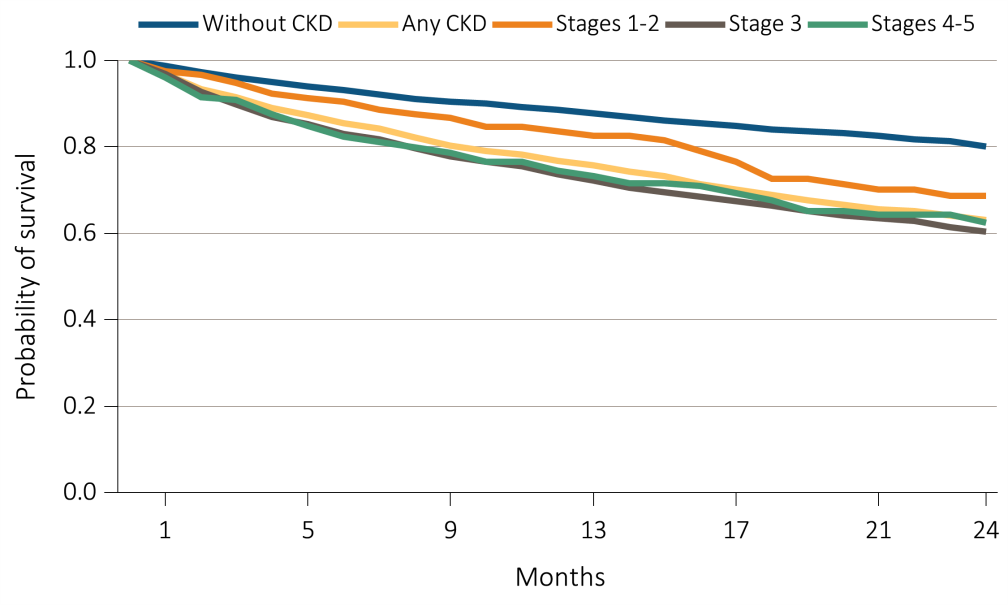 Data Source: Special analyses, Medicare 5 percent sample. Patients aged 66 and older, alive, without end-stage renal disease, and residing in the U.S. on the index date, which is the date of the first condition/procedure claim, with fee-for-service coverage for the entire year prior to this date. Abbreviations: CKD, chronic kidney disease; ICD/CRT-D, implantable cardioverter defibrillators/cardiac resynchronization therapy with defibrillator devices.
Vol 1, CKD, Ch 4
10
Table 4.2 Characteristics of patients with heart failure, by CKD status, 2013
Data Source: Special analyses, Medicare 5 percent sample. Patients aged 66 and older, alive, without end-stage renal disease, and residing in the U.S. on 12/31/2013 with fee-for-service coverage for the entire calendar year. Total patients for the study cohort: N=97,026. Abbreviation: CKD, chronic kidney disease.
Vol 1, CKD, Ch 4
11
Figure 4.3  Heart failure in patients with or without CKD, 2013
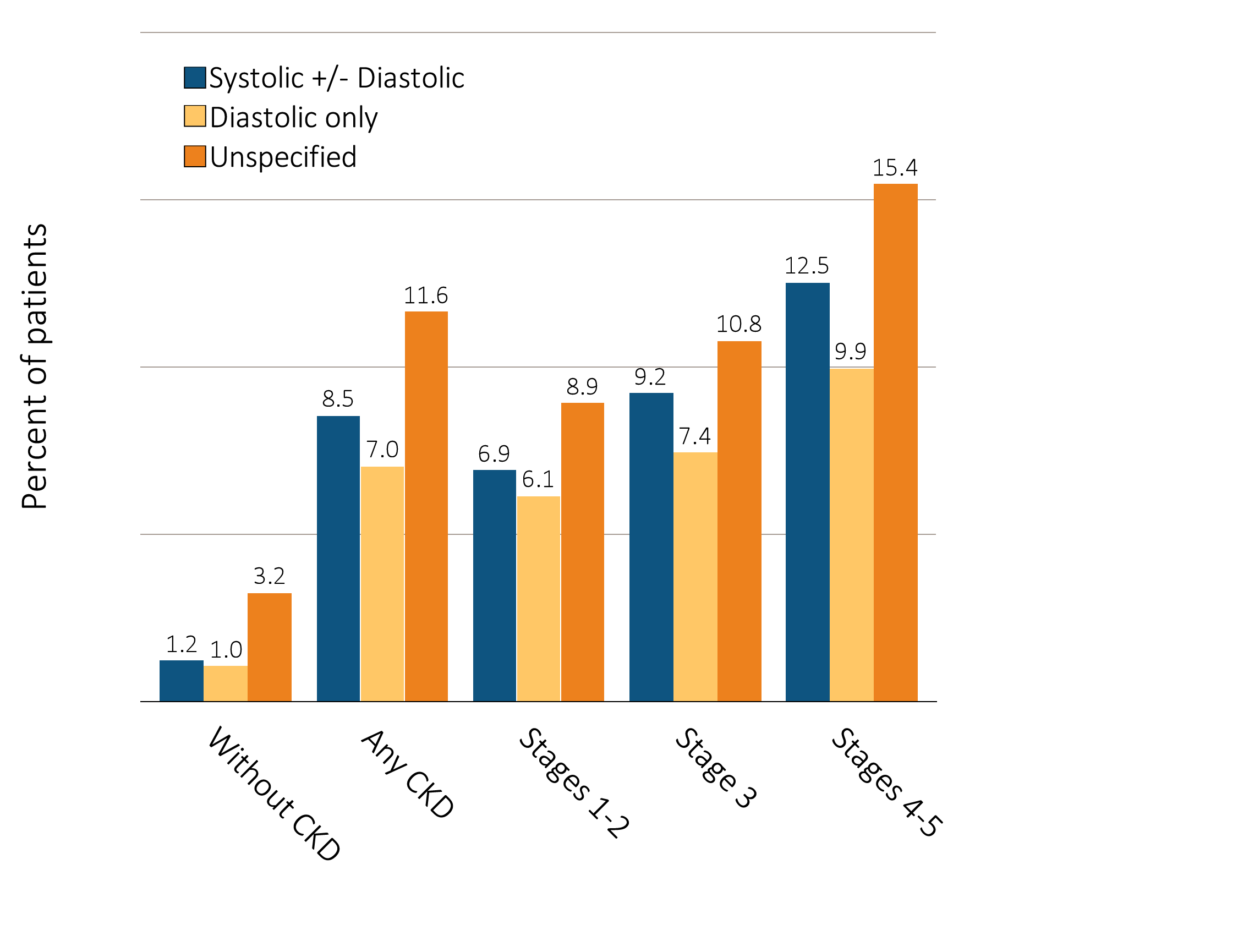 Data Source: Special analyses, Medicare 5 percent sample. Patients aged 66 and older, alive, without end-stage renal disease, and residing in the U.S. on 12/31/2013 with fee-for-service coverage for the entire calendar year. Totals of patients for the study cohort: N=1,238,88; Without CKD=1,106,048; Any CKD=132,840; Stages 1-2=13,271; Stage 3=61,466; Stages 4-5=13,504. Abbreviations: CKD, chronic kidney disease.
Vol 1, CKD, Ch 4
12
Figure 4.4 Adjusted survival of patients by CKD and CHF status, 2012-2013
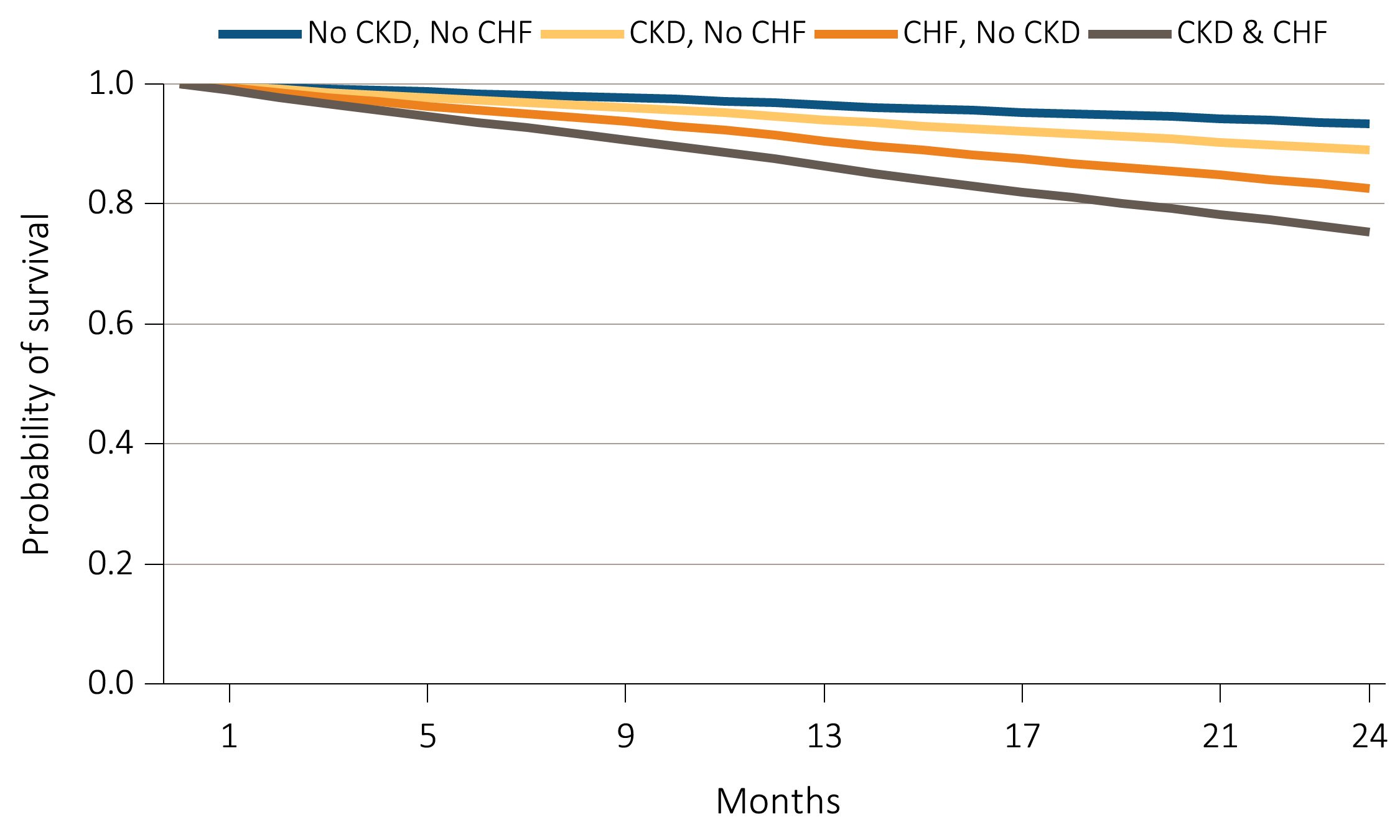 Data Source: Special analyses, Medicare 5 percent sample. Patients aged 66 and older, alive, without end-stage renal disease, and residing in the U.S. on 12/31/2011 with fee-for-service coverage for the entire calendar year. Survival is adjusted for age, sex, race, diabetic status, and hypertension status. Abbreviations: CKD, chronic kidney disease; CHF, congestive heart failure.
Vol 1, CKD, Ch 4
13
Table 4.3  Prevalence of AFIB by stage of CKD, age, race, sex, diabetic status, 
hypertension status, and CHF status, 2013
Data Source: Special analyses, Medicare 5 percent sample. Patients aged 66 and older, alive, without end-stage renal disease, and residing in the U.S. on 12/31/2013 with fee-for-service coverage for the entire calendar year. Totals of patients for the study cohort: N=88,241; Stages 1-2=13,271; Stage 3=61,466; Stages 4-5=13,504. Abbreviations: AFIB, atrial fibrillation; CHF, congestive heart failure; CKD, chronic kidney disease.
Vol 1, CKD, Ch 4
14